Integrated Language Tests and Assessments What, Why and How
Chris Smith
ELTC University of Sheffield
Chris.R.Smith@Sheffield.ac.uk
Overview
How
Why
What
Separate skills tests
Integrated tests
The CEFR
Interaction
Mediation
Reliability and authenticity
Texts
Task design
Ratings scales
Scoring
Integrated Language Tests and Assessments
What
Separate skills tests
Traditional approach:
Reading, Writing, Listening and Speaking were separate
CLT appeared in late C20th
4-way split persists in testing
Hinkel, E. (2010). Integrating the four skills: Current and historical perspectives. In R. B. Kaplan (Ed.), The Oxford Handbook of Applied Linguistics (2nd ed., pp. 110–126). Oxford: Oxford University Press.
Separate skills tests
Usually some integration
Usually negligible
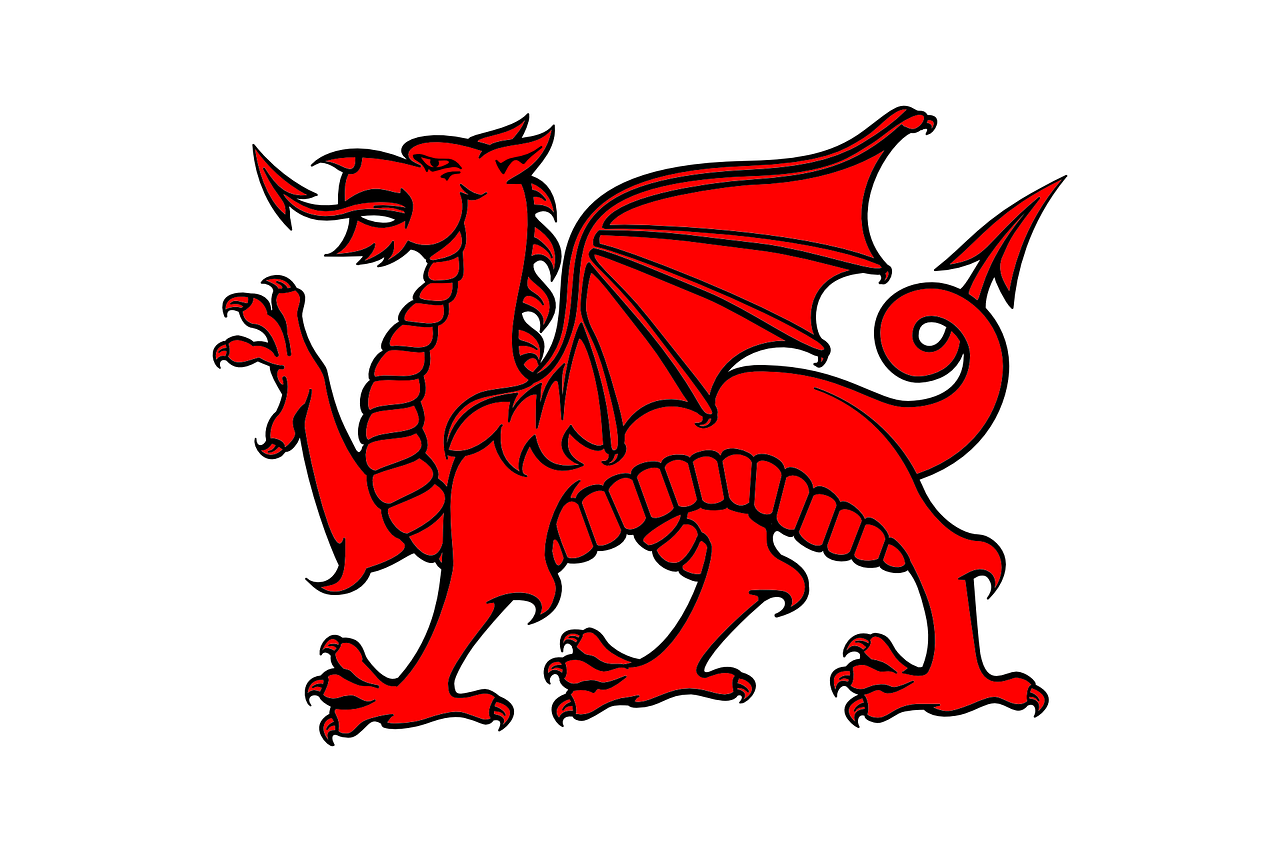 Integrated skills tests – examples
Reading-into-writing (written text referencing sources)
Written summary of a lecture
Discussion (speaking, listening and interaction)
Presentations (speaking based on academic reading)
Reading-into-writing examples
Summarising a reading text and then responding to it
Asención Delaney, Y. (2008). Investigating the reading-to-write construct. Journal of English for Academic Purposes, 7(3), 140–150. https://doi.org/10.1016/j.jeap.2008.04.001
Short opinion essay, incorporating ideas from two short reading texts
Plakans, L. (2009). Discourse synthesis in integrated second language writing assessment. Language Testing, 26(4), 561–587. https://doi.org/10.1177/0265532209340192
Short answer questions (SAQs) about reading texts
Weigle, S. C., Yang, W., & Montee, M. (2013). Exploring Reading Processes in an Academic Reading Test Using Short-Answer Questions. Language Assessment Quarterly, 10(1), 28–48. https://doi.org/10.1080/15434303.2012.750660
Reading-into-writing construct
Knoch, U., & Sitajalabhorn, W. (2013). A closer look at integrated writing tasks: Towards a more focussed definition for assessment purposes. Assessing Writing, 18(4), 300–308. https://doi.org/10.1016/j.asw.2013.09.003
Integrated skills tests – bad examples
Discussion, but
Criteria only consider individual production
Reading-into-writing, but
Minimal reading, token source inclusion
Presentation, but
Information source not assessed
Integrated skills tests
An integrated language test/assessment is one in which 2 or more skills or modes are combined in a task, and where the result or report provides information on performance of those skills/modes (my definition)
Integrated Language Tests and Assessments
Why
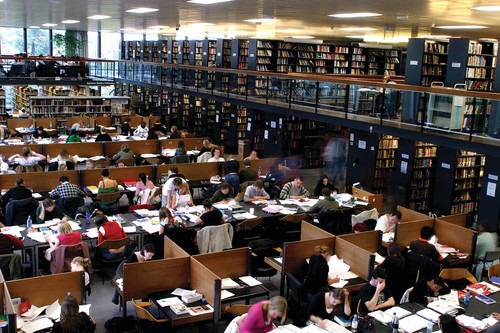 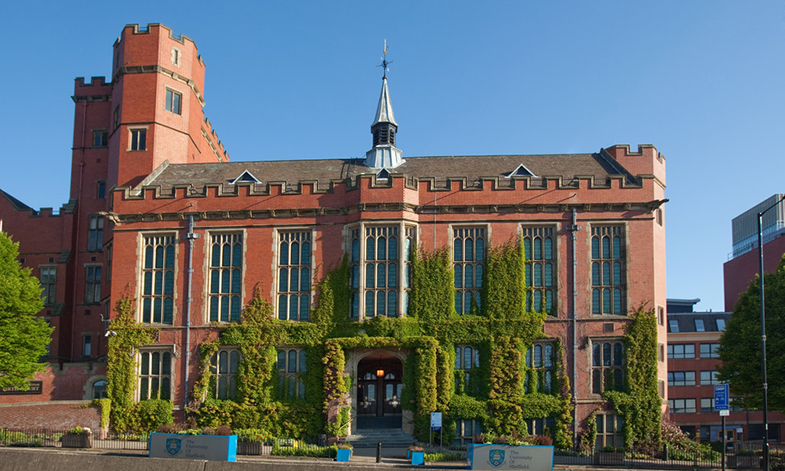 Academia
CEFR
Common European Framework of Reference

“the CEFR replaces the traditional model of the four skills (listening, speaking, reading, writing), which has increasingly proved inadequate to capture the complex reality of communication... ”
CEFR
“Activities are presented under four modes of communication: reception, production, interaction and mediation”


Council of Europe. (2018). Common European Framework Of Reference For Languages: Learning, Teaching, Assessment Companion Volume With New Descriptors. Council of Europe Website. Retrieved from https://rm.coe.int/cefr-companion-volume-with-new-descriptors-2018/1680787989, p. 30
Communication
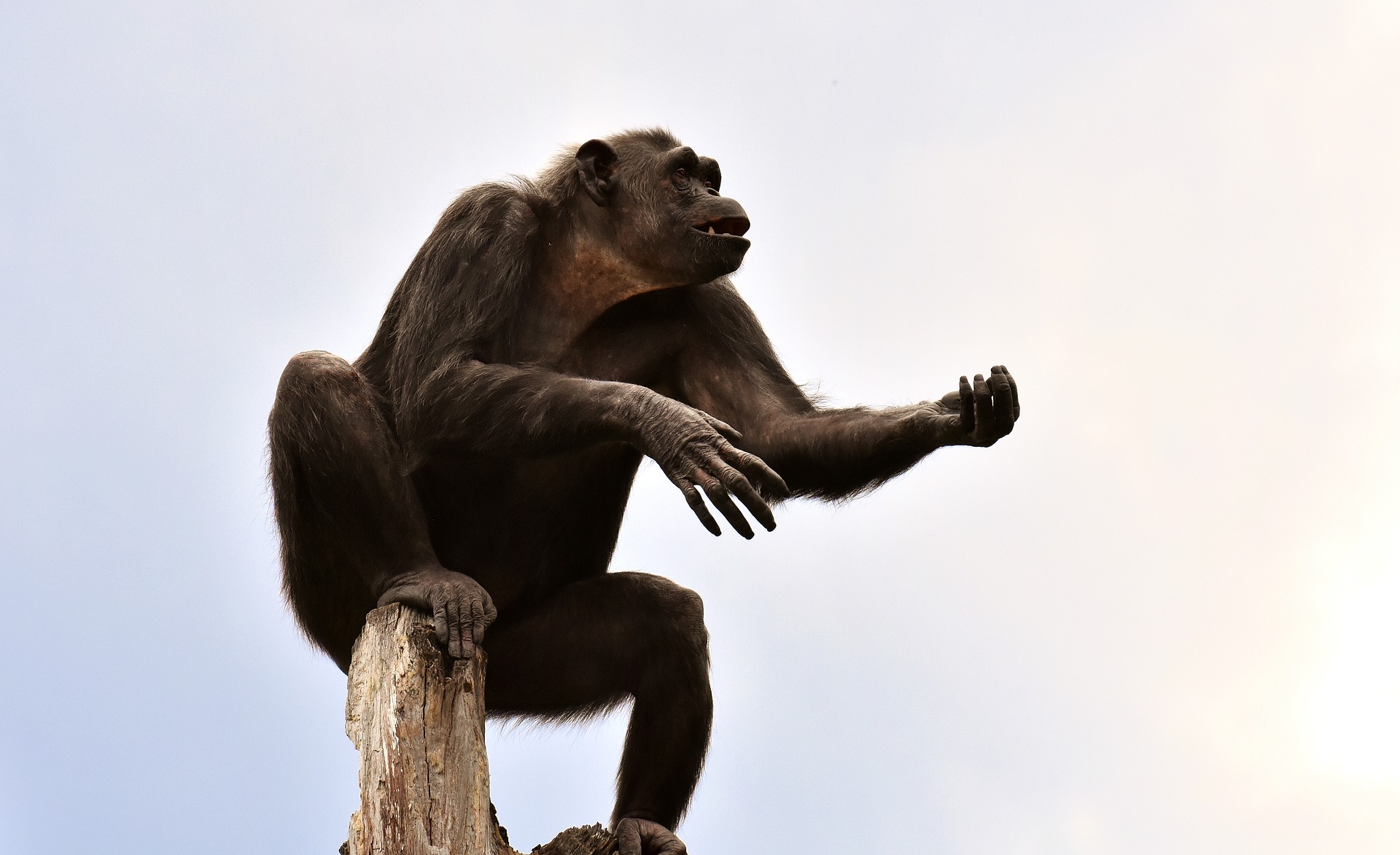 Communication and interaction is how the capacity for language evolved in humans
Communication is the root of all language
Communicative competence should be included in a language test
Interaction
Interaction is: “dynamic and co-constructed, it evolves and emerges, and is shared between interlocutors. It is reciprocal and those involved are both pro-active and re-active at the same time, simultaneously deconstructing messages as listeners and constructing their own message as speakers”

Galaczi, E., & Taylor, L. (2018). Interactional Competence: Conceptualisations, Operationalisations, and Outstanding Questions. Language Assessment Quarterly, 15(3), 219–236. https://doi.org/10.1080/15434303.2018.1453816 (p. 219)
Mediation
Mediating texts
Paraphrasing
Note-taking

(CoE, 2018, p. 104)
Mediating texts
Mediating concepts
Mediating communication

(CoE, 2018, p. 104)
Mediation
Mediation “introduces an additional element: the construction of new meaning, in the sense of new understanding, new knowledge, new concepts.”

Piccardo, E., North, B., & Goodier, T. (2019). Broadening the scope of language education: mediation, plurilingualism, and collaborative learning: the cefr companion volume, 17–36. https://doi.org/10.20368/1971-8829/1612 (p. 21)
Integrated Language Tests and Assessments
Why not?
UKVI
EAP Assessments need to demonstrate that candidates are:
“proficient to level B2 on the Common European Framework of Reference for languages (CEFR) in each of the four components (speaking, listening, reading and writing)”


UKVI. (2019). Tier 4 of the Points Based System – Policy Guidance. Retrieved March 6, 2019, from https://assets.publishing.service.gov.uk/government/uploads/system/uploads/attachment_data/file/770523/T4_Migrant_Guidance_JAN_2019_11.01.2019.pdf (para. 142)
Solution
Separate skills tests are not predicated
Ensure the ratings scale demonstrates B2 in each of the 4 required skills
Explain how in an assessment specifications document

See Alderson, Clapham & Wall: Language Test Construction and Evaluation (Cambridge University Press, 1995), Chapter 2: Test Specifications
Reliability
“Integrated tests are less reliable” (my colleague, J.)
Essentially yes

More variables, more factors, more difficult to pinpoint why performance is good or bad
Solution to the “problem” of reliability
Constrain a test
Minimise variables
Remove messiness
Authenticity
Tests should cover the construct
Language is varied
Communication is messy
Authenticity
If language tests cut out the messiness in pursuit of better reliability, they may be cutting out essential aspects of language, leaving an incomplete test construct.
If a test doesn’t fully cover the target language use domain (TLUD), arguments for its reliability may be moot
Integrated language assessments: why?
Traditional separate skills language tests do not capture the full nature of language
Integrated tests include more in the construct
Yes, the results may be less reliable
Authenticity may be more important
Integrated Language Tests and Assessments
How
Texts
Adapt authentic texts
Control for length and difficulty
Use glossaries
Allow time
Tasks
Ensure task requires engagement with different skills/modes
Opinion essay with token quotes ×
Summary and comparison of texts 
Ratings scales
Different skills/modes must be on rating scale
Reading-into-writing scale
Reading
Comprehension of source texts
Mediation
Paraphrasing, Criticality
Writing
Cohesion, grammar, task achievement
Discussion scale
Listening
Comprehension of others
Interaction
Initiating, turn-taking, backchannelling
Speaking
Pronunciation, grammar, lexis
Lecture summary and response task
Listening
Comprehension of main ideas, Comprehension of details
Mediation
Summarising, commentary
Writing
Grammar, organisation
Problem areas
Lexis
Lexis is provided in source texts
Comprehension of texts
Less direct, less certainty
Poor performance
More difficult to pinpoint reason
Summary
How
Why
What
Separate skills tests
Integrated tests
The CEFR
Interaction
Mediation
Reliability and authenticity
Texts
Task design
Ratings scales
Scoring
Integrated Language Tests and Assessments What, Why and How
Chris Smith
ELTC University of Sheffield
Chris.R.Smith@Sheffield.ac.uk